Module 6:Treatment Supporter Scheme
Who can be a Treatment Supporter
A Treatment Supporter can be any person such as a Medical Officer, MPWs, community volunteers working with the  program etc.. Even a patient’s relative can be a Treatment Supporter. 
As per RNTCP guidelines, salaried RNTCP/ General Health System staff may also be assigned as treatment supporters for a patient.  However, they will not be eligible for any honorarium.
A patient can only be linked to one treatment supporter at a time.
Staff and  Treatment  Supporters
Role of a Treatment Supporter
The Treatment Supporter is a person who helps a TB patient to complete his treatment 
They explain the patients about TB treatment and inform them about the treatment facilities provided by the government 
They encourage patients to take the prescribed TB medication regularly, on schedule, for the full duration of the treatment
They record the patient’s treatment adherence details on the treatment card
They help the patients to visit nearest health facility for regular health check ups and conduct the follow-up tests on time
If the patient faces any health issues such as ADR, refers the patient to the health facility
Staff and  Treatment  Supporters
About the Treatment Supporter Honorarium Scheme
Eligibility: Honorarium to be disbursed  upon completion or cure of TB patient as below
For DSTB cases, Rs. 1,000 
For DRTB cases, Rs. 5,000 
Rs. 2,000 at end of IP (6 months)
Rs. 3,000 on Treatment completion
Treatment  Supporter’s  Honorarium
DBT processing via Nikshay
Following are the 5 steps to be followed for processing payments under this scheme. This is the only scheme in Nikshay in which the benefits must be generated manually by TU User.
Registration of Treatment Supporter
1
(Once per treatment supporter)
Update Bank details of Treatment Supporter
2
Assign Treatment Supporter to a patient
(Once per benefit)
3
Manually create Benefits
4
(Once per DS TB patient and twice per DR TB Patient)
Approval of  Benefit by DBT Checker
5
(Once per benefit)
Step 1: Registration of Treatment Supporter in Nikshay
Go to Admin   Staff/TS Management
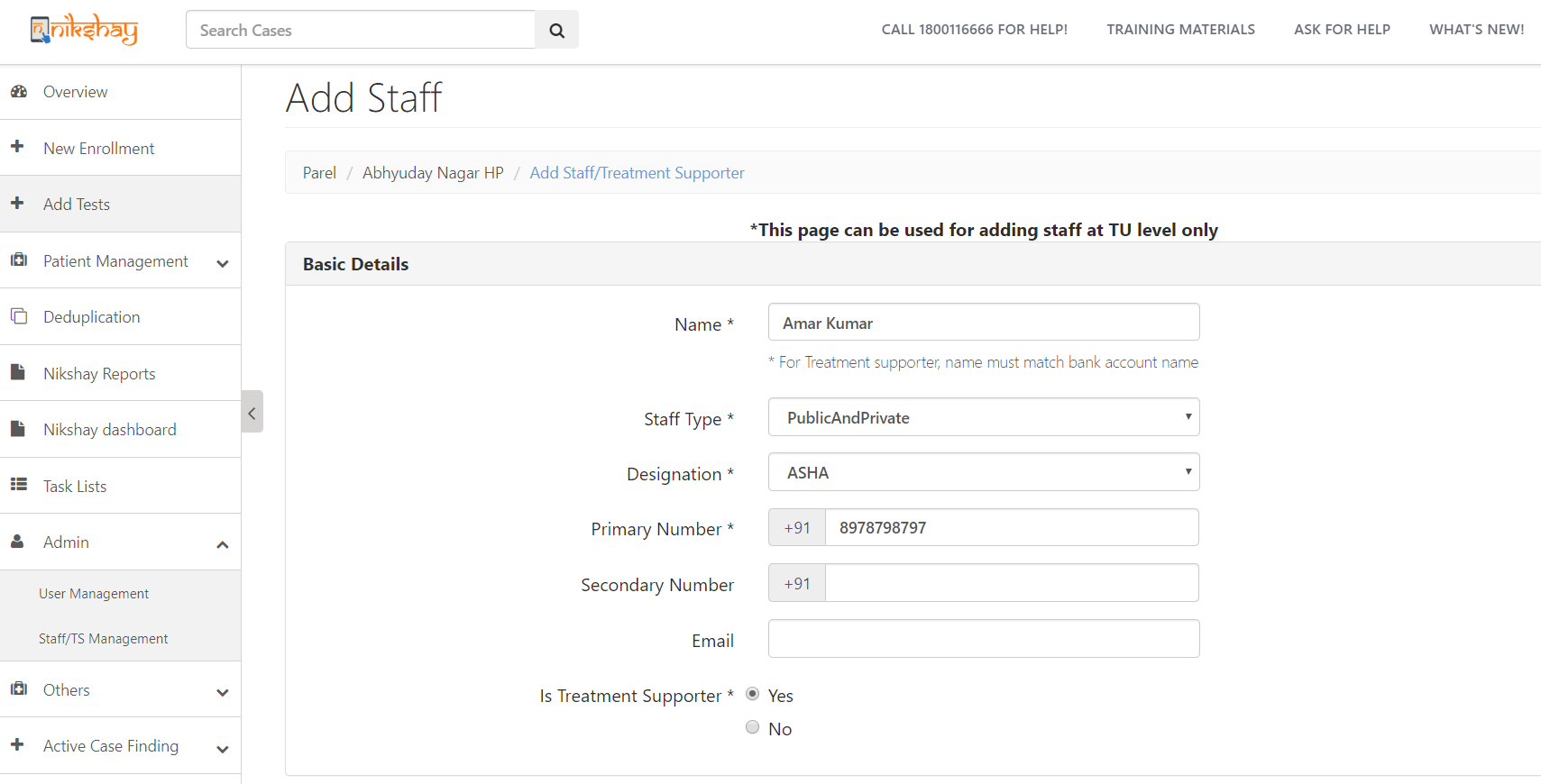 Note: Treatment Supporters can be created only at TU and PHI levels
Select “PublicAndPrivate”
Mobile No. must be unique
Select “Yes”
Step 2: Update Bank details of Treatment Supporter
Treatment Supporter can login into Nikshay and view /edit details of patients assigned
Select ‘Yes’
Enter Bank details
As Bank details are entered, its sent to PFMS for validation
Step 3: Assign Treatment Supporter to patient
Open the Patient’s record, Go to “Others”  “Staff/Treatment Supporter”
Click here to Add
Step 3: Assign Treatment Supporter to patient
Select Treatment Supporter’s Name
Note: The Treatment Supporters of Patient’s current TUs will appear in this drop down
Step 3: Assign Treatment Supporter to patient
2. Assigning a Treatment Supporter to a Patient
Treatment Supporter cannot be unassigned if a benefit has been sent to PFMS or paid
A Treatment Supporter can be  unassigned by clicking the  delete button
Step 4: Manually create Benefits
Benefit can be created only if the following conditions are met:
A staff (Treatment supporter = Yes) is assigned as Treatment supporter to the patient
The assigned staff has Eligible for Honorarium = Yes
Treatment Supporter’s Bank details are validated by PFMS
Treatment Status of patient: 
For DS TB patient, one benefit of maximum amount of Rs. 1,000 can be created if outcome is updated as “Cured” or  “Treatment Completed 
For DR TB patients two benefits can be generated:
First benefit of maximum amount Rs. 2000 can be created at end IP ( i.e.. Initiation Date + 6 months) 
Second benefit of maximum amount Rs.3000 can be created if Outcome  is updated as “Cured” or “Treatment Completed”
If all the above conditions are met, TU user can create Benefit for Treatment Supporter
Step 4: Manually create Benefits
3. Creation of Benefits by TU
Login as TU User, open Patient’s Record for which Treatment Supporter Honorarium is to be paid, and Go to ‘DBT’ Tab
If eligibility conditions are met, benefit can be generated by clicking here
Step 4: Manually create Benefits
Enter amount and click on Save
Step 4: Manually create Benefits
3. Creation of Benefits by TU
As user clicks on Save, Benefit will get created and notification displayed
Note:
1. A patient’s episode record cannot be deleted if benefit to the Treatment Supporter has already been sent to PFMS or paid
2. Edit of Case type (DSTB to DRTB/ DRTB to DSTB) will not be possible once benefit is generated under this scheme
Step 5: Approval of  Benefit by DBT Checker
Benefit will be available at DBT Checker login for approval.
Benefit Status can be seen here
Step 5: Approval of  Benefit by DBT Checker
The DBT Checker User will be able to process the Benefits
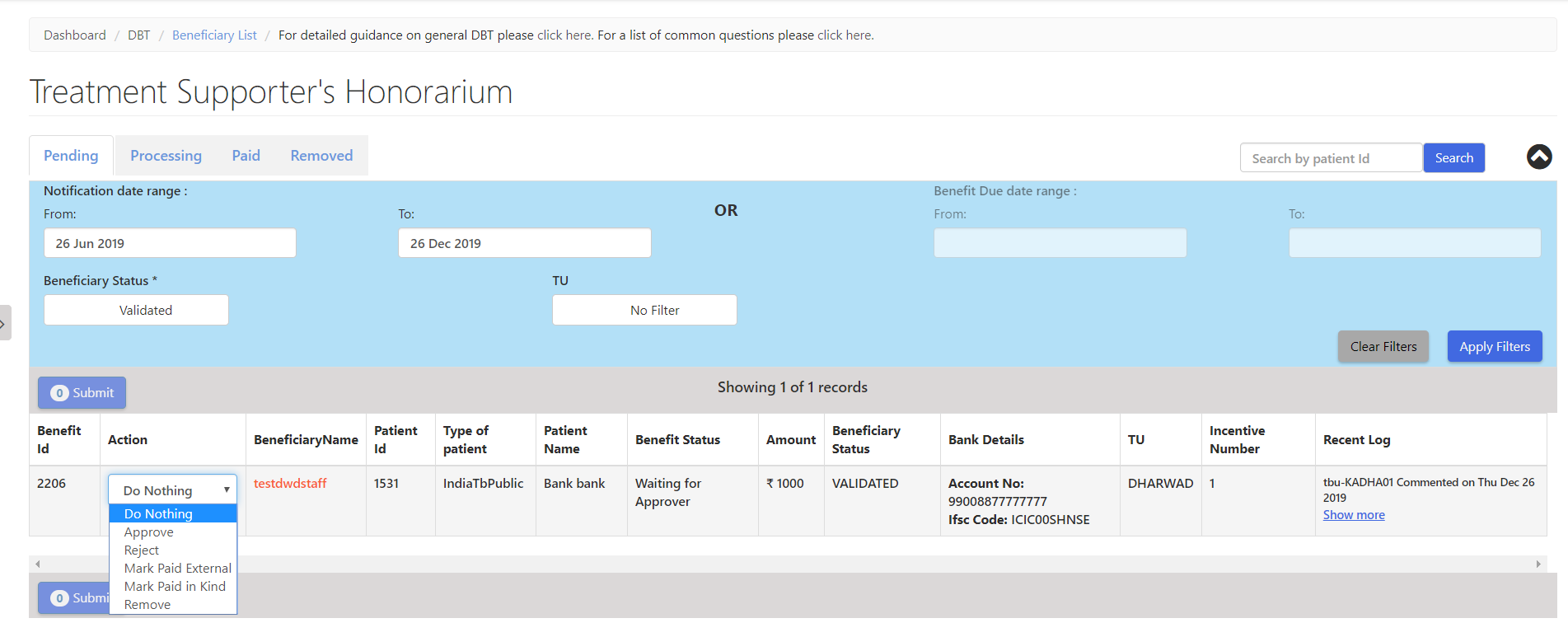